Weetjes over West-Vlaanderen
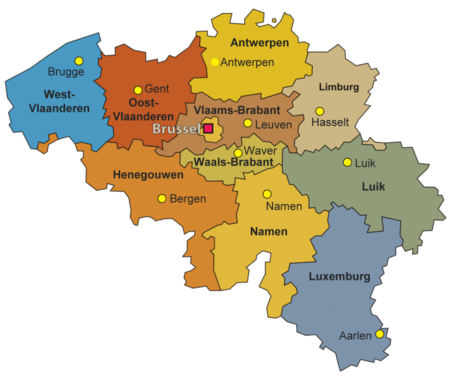 Brugge is de hoofdplaats van West-Vlaanderen.
Brugge ligt dicht bij de Schelde. Daar heb je een mooi uitzicht. En leuk voor familietripjes!
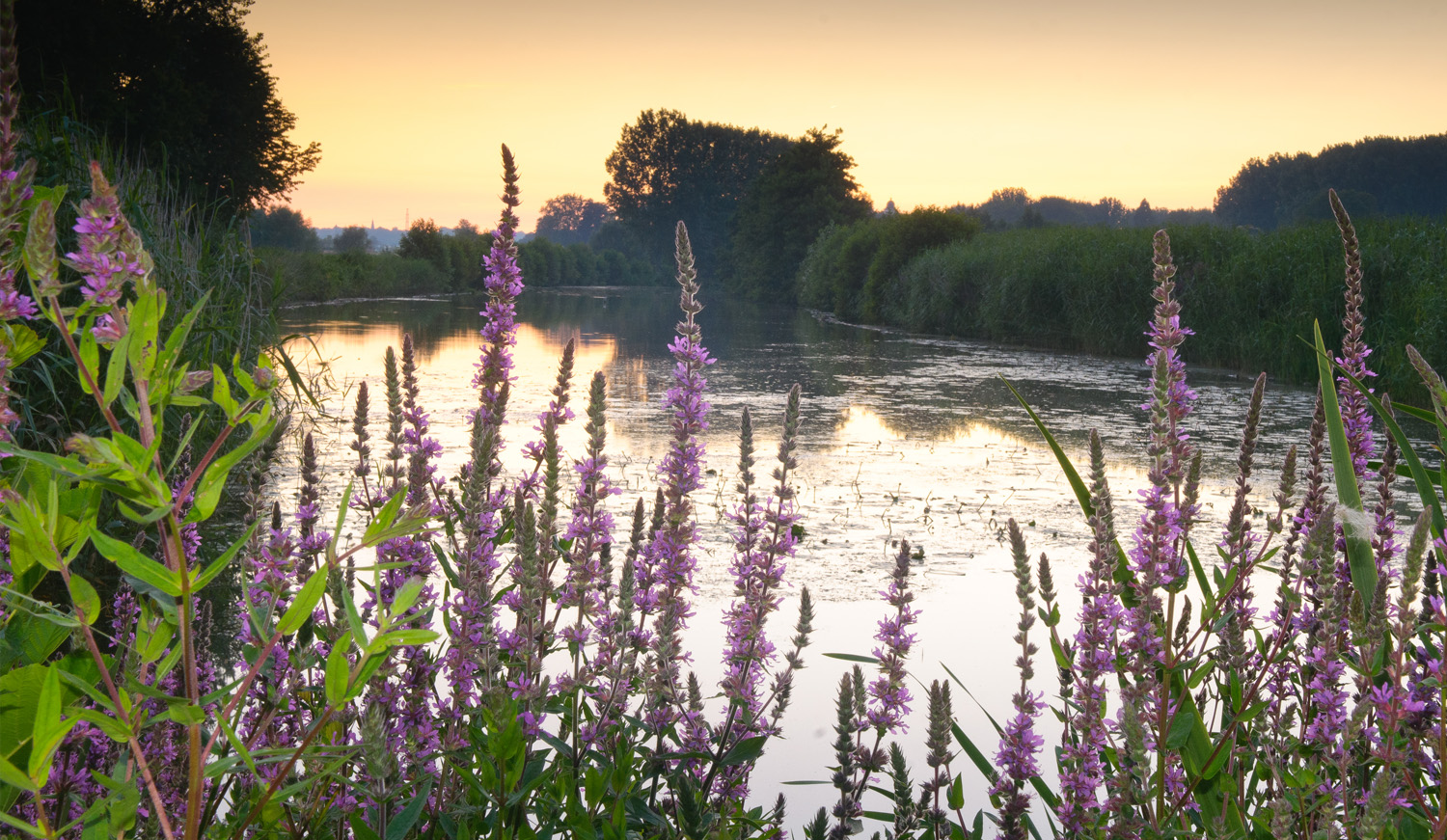 In Kortrijk kan je de fantastische Broeltorens en het belfort bewonderen.
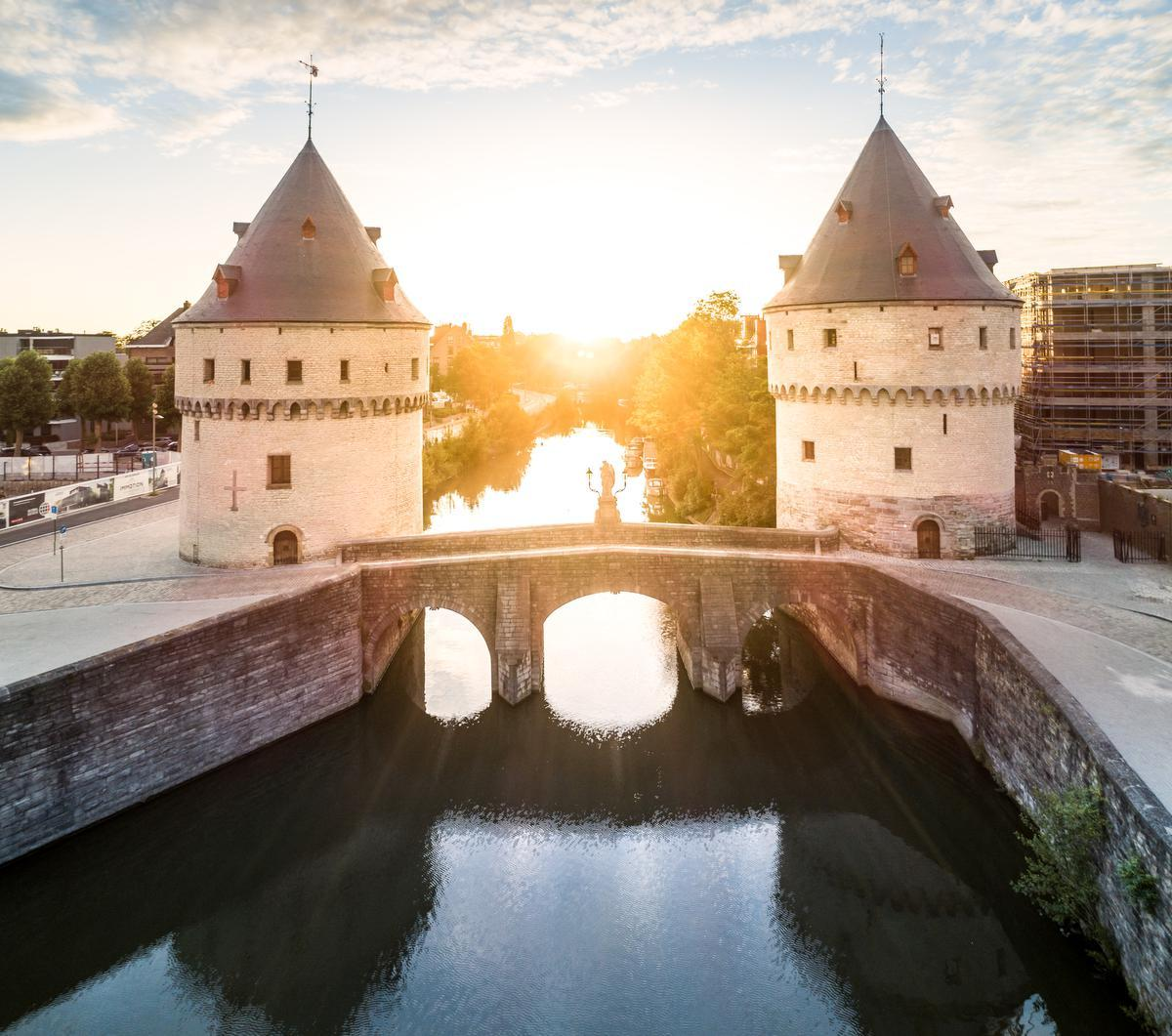 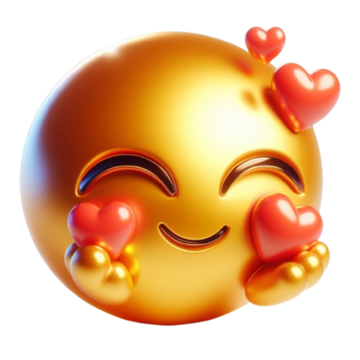 broeltoren
In Zeebrugge hebben ze ook een heel moderne haven, kijk maar!
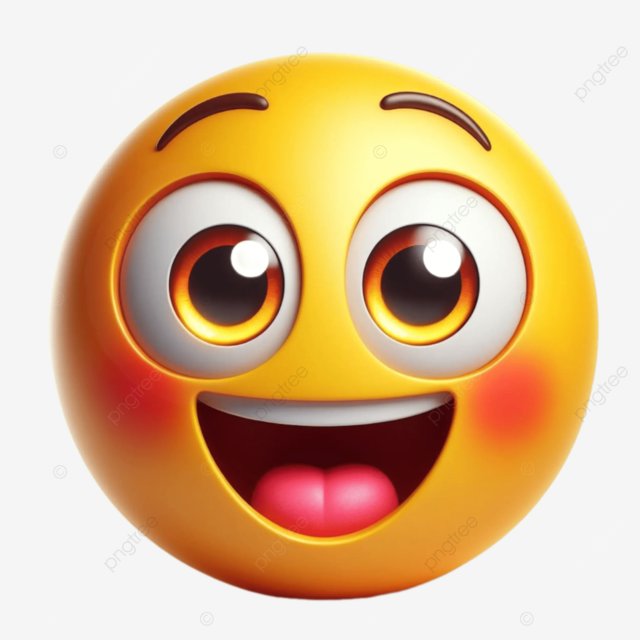 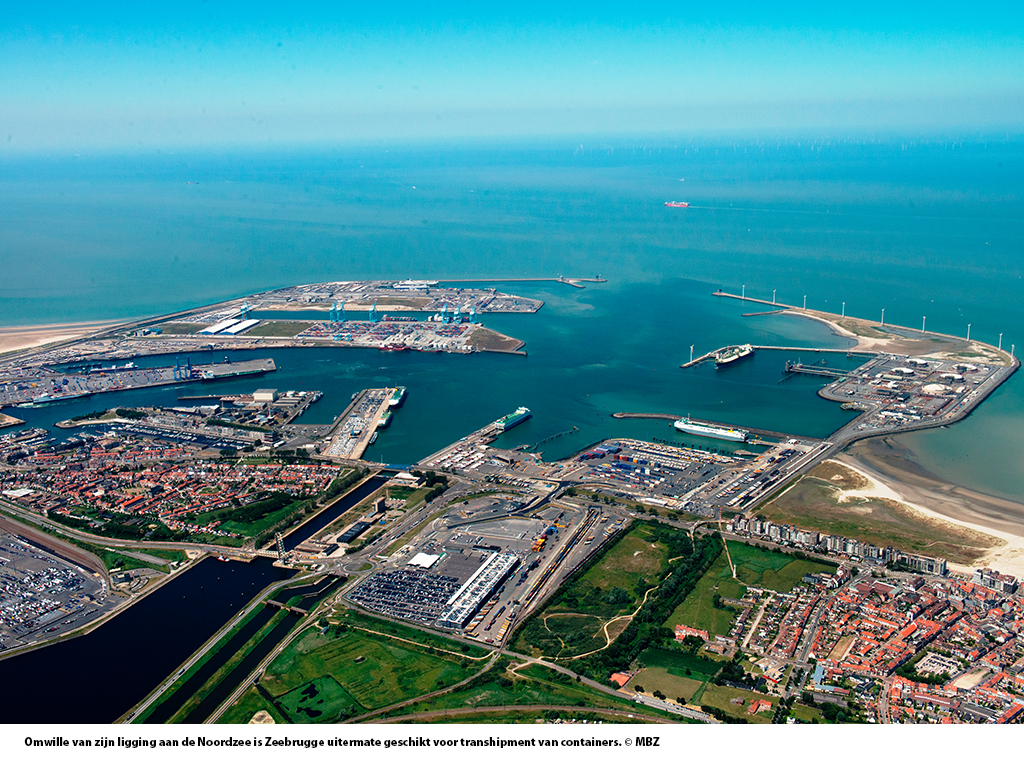 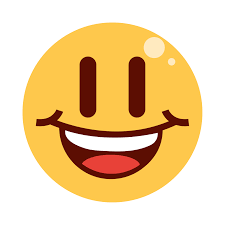 Het attractiepark Plopsaland De Panne ligt ook in West-Vlaanderen. Daar zijn superleukeeeeeeeee attracties, bv de draak en de Super Splash.
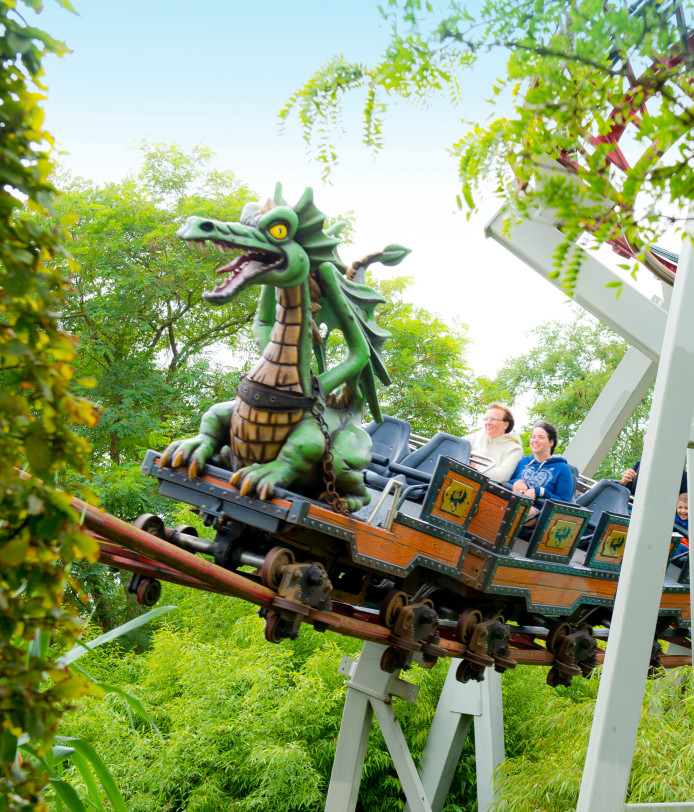 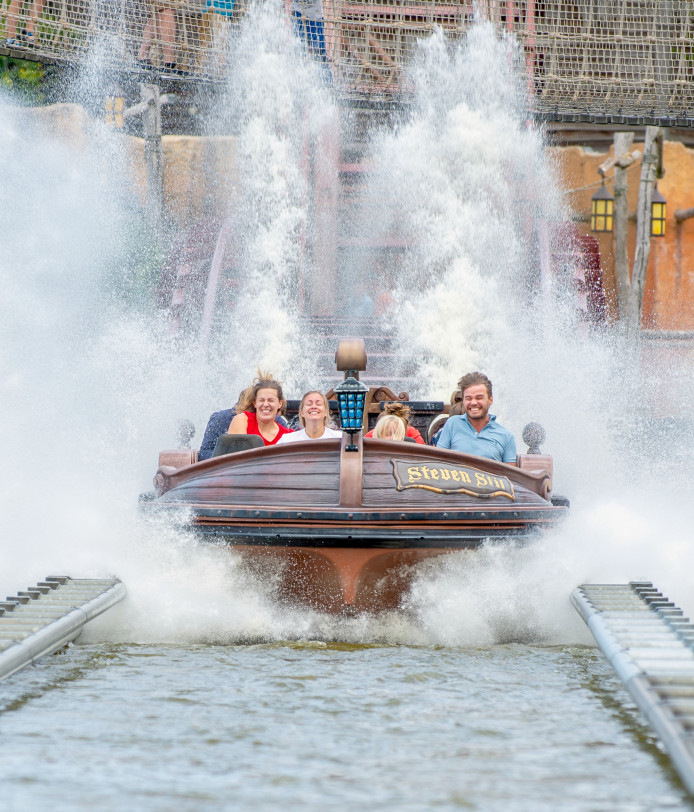 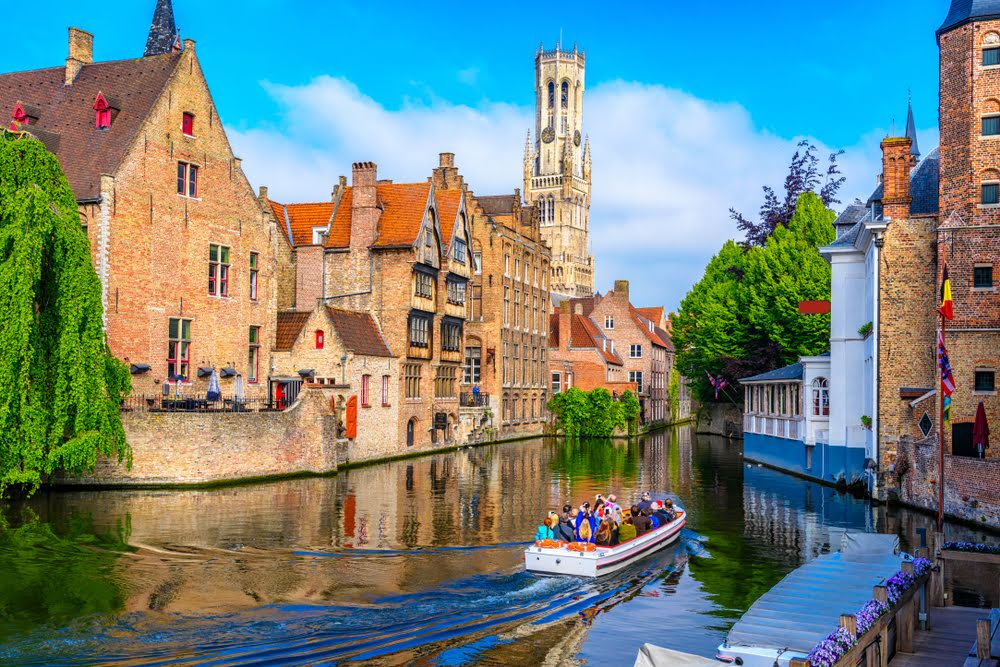 In Brugge kan je ook leuke boottochtjes doen!
.
Dit was onze spreekbeurt over West-Vlaanderen en Brugge.
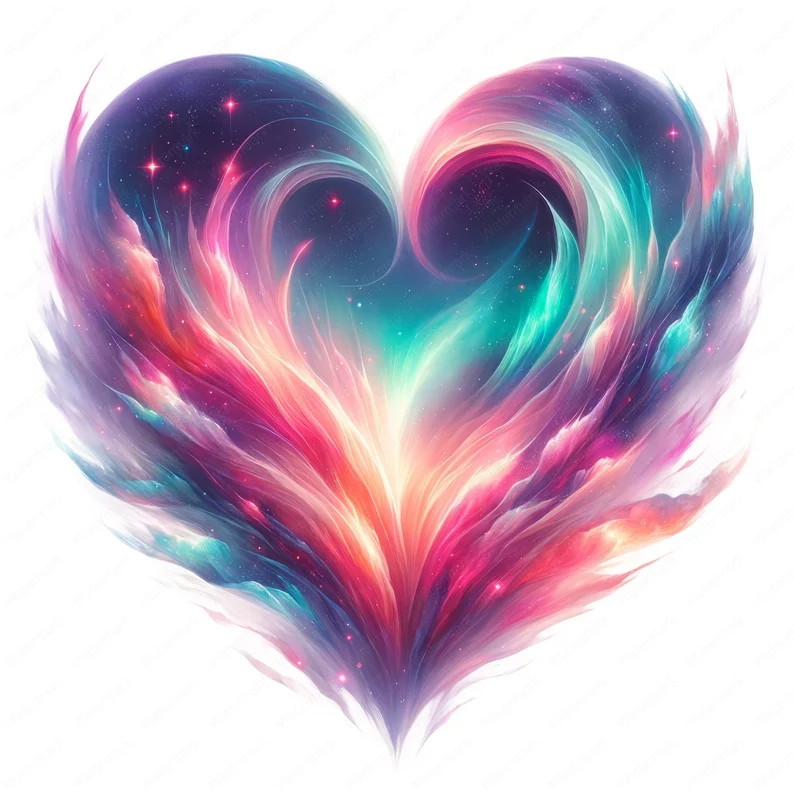 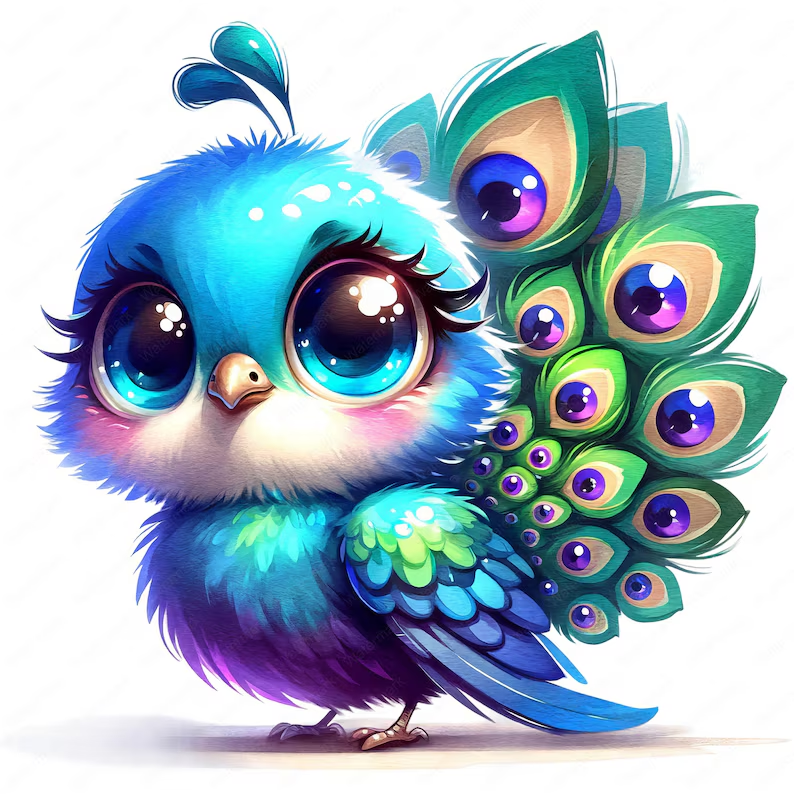 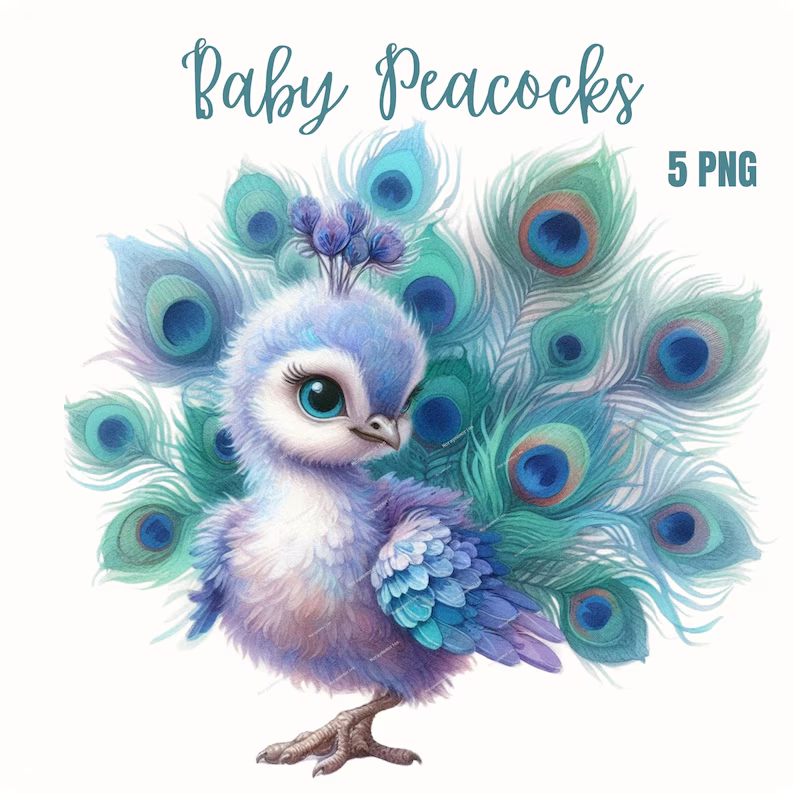 Bedankt om te luisteren.
Groetjes, Dize en Nora.